DIGITAL SERVICES 
ACT
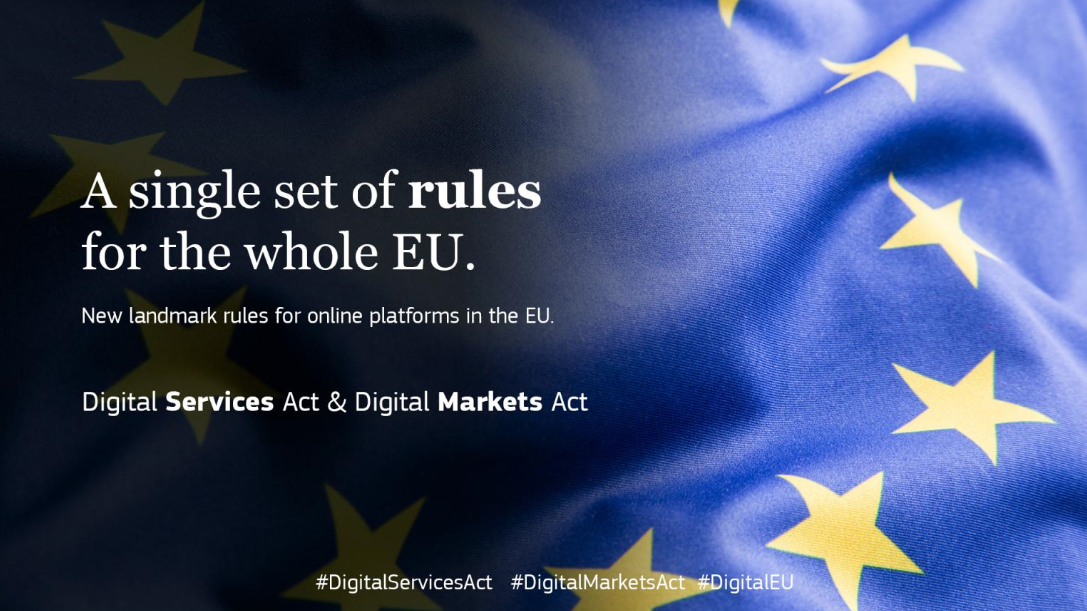 OBJECTIVES
2.
1.
to create a safer digital space in which the fundamental rights of all users of digital services are protected
to establish a level playing field to foster innovation, growth, and competitiveness, both in the European Single Market and globally
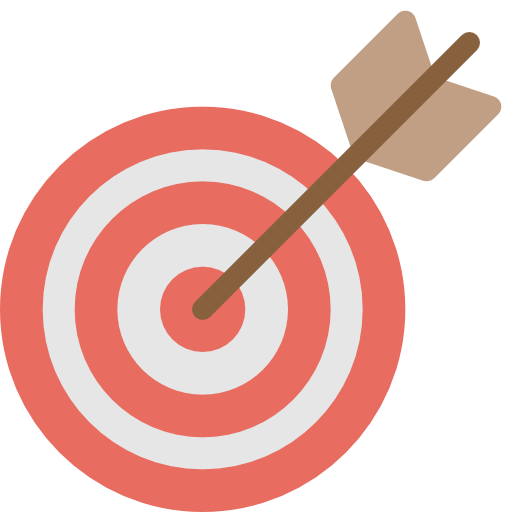 Intermediary services in scope
Internet access providers, domain name registries
Online marketplaces, app stores, collaborative economy platforms, social networks
Cloud services,  webhosting
Online platforms with over 45 million users in the EU
DSA: new rules for online intermediaries
Liability regime for intermediaries
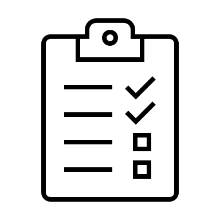 Due diligence obligations
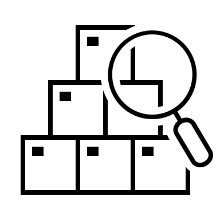 EU governance and enforcement
Liability provisions
18/05/2021
[Speaker Notes: CoE 2018 Recommendation on the roles and responsibilities of internet intermediaries: 

1.3.7.    States should ensure, in law and in practice, that intermediaries are not held liable for third-party content which they merely give access to or which they transmit or store. State authorities may hold intermediaries co-responsible with respect to content that they store if they do not act expeditiously to restrict access to content or services as soon as they become aware of their illegal nature, including through notice-based procedures. State authorities should ensure that notice-based procedures are not designed in a manner that incentivises the take-down of legal content, for example due to inappropriately short timeframes. Notices should contain sufficient information for intermediaries to take appropriate measures. Notices submitted by States should be based on their own assessment of the illegality of the notified content, in accordance with international standards. Content restrictions should provide for notice of such restriction being given to the content producer/issuer as early as possible, unless this interferes with ongoing law-enforcement activities. Information should also be made available to users seeking access to the content, in accordance with applicable data protection laws.]
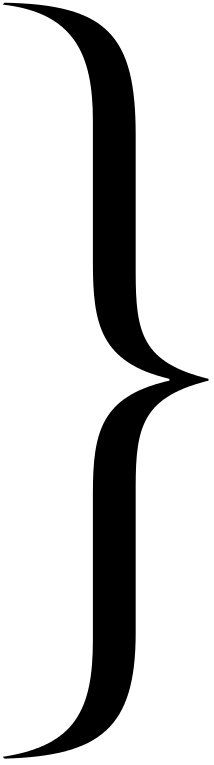 Voluntary own-initiative investigations
Providers of intermediary services conducting voluntary own-initiative investigations to detect, identify, remove, disable access to illegal content




They can still benefit from liability exemptions (Art.3, 4, 5)
[Speaker Notes: CoE 2018 Recommendation on the roles and responsibilities of internet intermediaries: 

1.3.3.    […] When intermediaries remove content based on their own terms and conditions of service, this should not be considered a form of control that makes them liable for the third-party content for which they provide access.]
Prohibition of general monitoring obligations
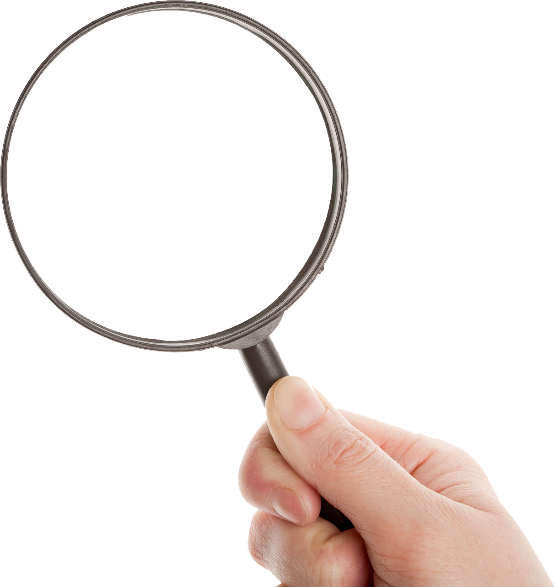 Same principle as in e-Commerce Directive

No general obligation on providers:
to monitor the information which they transmit or store
to actively seek facts or circumstances indicating illegal activity

Still possible to impose a monitoring obligation in a specific case
Still possible for Member States to issue orders in accordance with national legislation, in accordance with conditions in DSA.
[Speaker Notes: CoE 2018 Recommendation on the roles and responsibilities of internet intermediaries: 

1.3.5.    State authorities should not directly or indirectly impose a general obligation on intermediaries to monitor content which they merely give access to, or which they transmit or store, be it by automated means or not. When addressing any request to internet intermediaries or promoting, alone or with other States or international organisations, co-regulatory approaches by internet intermediaries, State authorities should avoid any action that may lead to general content monitoring. All co-regulatory approaches should comply with rule of law and transparency safeguards.]
Due diligence obligations
EU governance for supervising digital services
European Board for Digital Services
National level:
Digital Services Coordinators (DSC)
European Commission
Direct enforcement powers vis à vis very large online platforms
Advises on cross-border disputes
Intervenes following DSC requests
Independent authorities
Direct supervision and enforcement (by default)
Coordination with other national competent authorities and exchanges of views
Ad-hoc independent advisory group
Composed by national Digital Services Coordinators 
Chaired by the Commission
Advises DSCs and COM, recommends actions
Breaches of DSA obligations => Digital Services Coordinators and the Commission can impose various sanctions and fines up to 6% of the provider’s turnover
Thank you!
Agne KAARLEP
Policy officer @ DG CONNECT
Agne.Kaarlep@ec.europa.eu
© European Union 2020
Unless otherwise noted the reuse of this presentation is authorised under the CC BY 4.0 license. For any use or reproduction of elements that are not owned by the EU, permission may need to be sought directly from the respective right holders.
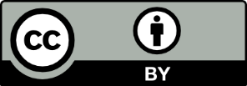